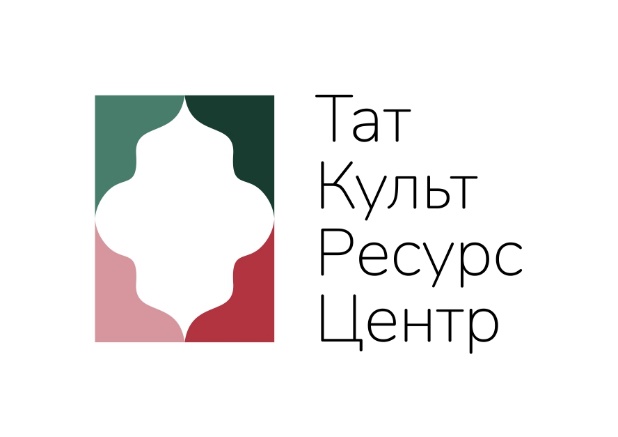 ЗАМЕЧАНИЯ И ПРЕДЛОЖЕНИЯ ПО ОРГАНИЗАЦИИ ПРИЕМА ДОКУМЕНТОВ НА АТТЕСТАЦИЮ ПЕДАГОГИЧЕСКИХ РАБОТНИКОВ(по итогам 1 квартала 2023 года)
Сектор образовательных программ и кадровых компетенций ГБУ «Таткультресурсцентр»
4
КУРСЫ ПОВЫШЕНИЯ КВАЛИФИКАЦИИ
1
6
ОБЩАЯ ЗАЯВКА ОТ ШКОЛЫ. КАК ЗАПОЛНЯТЬ?
ГДЕ ИСКАТЬ ДОКУМЕНТЫ?
В КАКИХ КОНКУРСАХ УЧАСТВОВАТЬ?
НАШИ КОНТАКТЫ
2
7
ПОДАЧА ЗАЯВЛЕНИЯ И ИНДИВИДУАЛЬНОЙ ПАПКИ
3
5
ГДЕ ТРАНСЛИРОВАТЬ ПЕДАГОГИЧЕСКИЙ ОПЫТ?
СОДЕРЖАНИЕ:
ОБЩАЯ ЗАЯВКА ОТ ШКОЛЫ. КАК ЗАПОЛНЯТЬ?
Один документ от школы. Документы направляйте заблаговременно: рекомендуем за три месяца до окончания срока  действия квалификационной категории;
ФИО – проверяем очень внимательно!
Должность и наименование образовательной организации пишем ПОЛНОСТЬЮ! (статус, кавычки, наименование – по уставу)
Уровень образования: наименование образовательной организации без статуса, направление обучения и квалификация
Если высшее образование не по профилю или же не дает право на преподавательскую деятельность, то прописываем все уровни образования: среднее профессиональное, высшее или же диплом о профессиональной переподготовке. Также не забываем приложить эти документы об образовании в личную папку заявителя. Прикладываем только дипломы (без приложений);
Стаж – прописываем полный педагогический стаж и стаж именно в этой должности. Пишем только полный год, без дробления и месяца. Месяцы указываем,  если педагогический стаж меньше года и до 2-х лет.
ОБЩАЯ ЗАЯВКА ОТ ШКОЛЫ. КАК ЗАПОЛНЯТЬ?
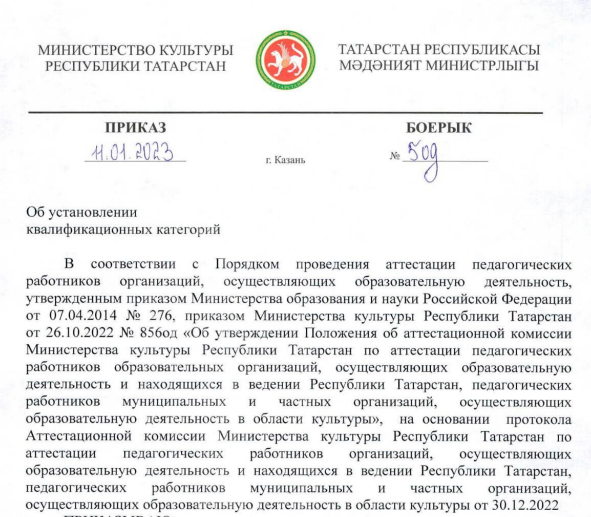 Приказ об установлении категории – прописываем сам приказ, а не просто категорию: чей приказ, номер приказа, от какой даты и до какого у вас категория (ориентируемся на дату подписания протокола, обычно во всех приказах это прописывается). 
Например, сам приказ идет от 11 января 2023 года, но заседание и подписание протокола было 30 декабря 2022 года. Соответственно отчет идет с 30.12.2022 до 29.12.2027 года.
ОБЩАЯ ЗАЯВКА ОТ ШКОЛЫ. КАК ЗАПОЛНЯТЬ?
Результат экспертизы также прописываем, но, если пока не готово, оставляем пустым, мы сами пропишем по факту получения. Экспертиза обязательно нужна:
Кто впервые заявляется на ПЕРВУЮ категорию;
Кто впервые заявляется на ВЫСШУЮ категорию;
Кто заявляется на ВЫСШУЮ ДОСРОЧНО;
У кого был большой перерыв с даты окончания срока аттестации;
Кто имеет административную должность (директора, заместители директоров);
По решению принимающих и проверяющих документы;
Экспертная БАЗА размещена на сайте нашего центра во вкладке образование-аттестация https://tatcultresurs.ru/education/attestaciya Направление профессиональной деятельности эксперта прописано в последнем столбце таблицы экспертов. 
Эксперт должен быть по профилю и обязательно из другой образовательной организации.
КАК ДОЛЖНА ВЫГЛЯДЕТЬ ЗАЯВКА!
В КАКИХ КОНКУРСАХ УЧАСТВОВАТЬ?
Детские конкурсы и конкурсы профессионального мастерства просим ФИЛЬТРОВАТЬ. В приоритете:
Конкурсы, проводимые республиканскими организациями дополнительного, среднего профессионального и высшего образования сферы культуры;
Конкурсы, учредителем которых являются Минкульт РФ и Минкульт РТ;
Конкурсы, которые проводятся образовательными организациями других регионов РФ;
Конкурсы, проводимые фондами и коммерческими организациями, а также интернет-конкурсы тоже могут быть приложены в личную папку педагогического работника, но НЕ должны составлять большую часть достижений!
ГДЕ ТРАНСЛИРОВАТЬ ПЕДАГОГИЧЕСКИЙ ОПЫТ?
Обмен и транслирование педагогического опыта, публикации методических разработок и идей:
Публикации должны быть в печатных и электронных сборниках по итогам конференций, в педагогических журналах, где организаторами являются государственные или муниципальные образовательные организации;
Приветствуются выступления на различных семинарах, методических объединениях с докладом; проведение мастер-классов для детей и взрослых, педагогических работников, проведение открытых уроков;
Публикации на малоизвестных и малоавторитетных сайтах НЕ котируются. Вы можете их приложить как дополнение, но НЕ надо штамповать их без разбору.
КУРСЫ ПОВЫШЕНИЯ КВАЛИФИКАЦИИ
Согласно 12 пункту Приказа Министерства образования и науки РФ от 1 июля 2013 г. N 499 "Об утверждении Порядка организации и осуществления образовательной деятельности по дополнительным профессиональным программам":
[Срок освоения дополнительной профессиональной программы должен обеспечивать возможность достижения планируемых результатов и получение новой компетенции (квалификации), заявленных в программе. При этом минимально допустимый срок освоения программ повышения квалификации не может быть менее 16 часов, а срок освоения программ профессиональной переподготовки - менее 250 часов.]
В соответствии с ФГТ к минимуму содержания, структуре и условиям реализации дополнительной предпрофессиональной общеобразовательной программы, утвержденным Министерством культуры  РФ, непрерывность профессионального развития работников организации, осуществляющей образовательную деятельность, должна обеспечиваться освоением работниками организации, осуществляющей образовательную деятельность, дополнительных профессиональных программ по профилю педагогической деятельности не реже чем один раз в ТРИ года (Хоровое пение, Музыкальный фольклор, Акварельная живопись, Искусство балета) и не реже чем один раз в ПЯТЬ лет по остальным видам искусства и направлениям.
ПОДАЧА ЗАЯВЛЕНИЯ И ИНДИВИДУАЛЬНОЙ ПАПКИ
Согласно пункту 2.6.3 Административного регламента Министерства культуры Республики Татарстан по предоставлению государственной услуги по аттестации педагогических работников (Приказ от 17.08.2022 №613од) заявление и прилагаемые документы могут быть представлены (направлены) заявителем одним из следующих способов:
1. через МФЦ – НЕ функционирует! Нет межведомственного соглашения;
2. через ГОСУСЛУГИ РТ – всем заявляться по этой форме!
3. лично, в бумажном носителе – крайне редко, если только форс мажор!
4. почтовым отправлением с уведомлением о вручении – крайне редко, если только форс мажор!
Основные разделы заявления выделить жирным шрифтом;
Если у вас нет информации или деятельность по какому-то блоку не велась, выделенный раздел заявления оставляйте просто пустым, ставьте прочерк или прописать «деятельность НЕ велась»;
Пункт про членство профсоюзной организации не пропускаем, пишем по факту.
ГДЕ ИСКАТЬ ДОКУМЕНТЫ?
Все необходимые документы для ориентации по порядку проведения и грамотного оформления документов по аттестации педагогических работников размещены на официальном сайте ГБУ «Таткультресурсцентр» во вкладке «ОБРАЗОВАНИЕ»- «Аттестация»:
ПРИКАЗЫ ОБ УСТАНОВЛЕНИИ КВАЛИФИКАЦИОННЫХ КАТЕГОРИЙ
ДОКУМЕНТЫ ПО АТТЕСТАЦИИ (Регламент, экспертная база)
ОБРАЗЦЫ ДОКУМЕНТОВ НА АТТЕСТАЦИЮ (заявление в формате .WORD)
Также на нашем сайте вы можете найти актуальную информацию по конкурсам, методические разработки и нормативную базу по организации образовательной деятельности в ДШИ
Перейди на наш сайт и найди всю информацию!
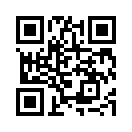 https://tatcultresurs.ru/
НАШИ КОНТАКТЫ
УБЕДИТЕЛЬНО ПРОСИМ ВАС ДОНЕСТИ ИНФОРМАЦИЮ ДО ВСЕХ ВАШИХ СОТРУДНИКОВ. СДЕЛАТЬ МИНИ-СОВЕЩАНИЕ В ОРГАНИЗАЦИИ И ПРОВЕСТИ РАЗБОР ОШИБОК!
 
Если у Вас остались вопросы по оформлению документов, то можете обратиться к нам!
Сектор образовательных программ и кадровых компетенций. Сотрудники сектора:
Авдонина Наталья Николаевна — заведующий сектором
Гарипова Диля Ришатовна — методист

Телефон: + 7 (843) 293 27 86
Электр.почта: ceninnovat@yandex.ru 
Адрес: РТ,г.Казань,ул.Г.Тукая, д.74а – 11 кабинет

ВСЕМ УСПЕХОВ!